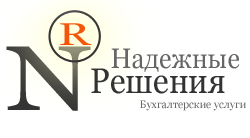 ООО "Надежные решения"
Мы работаем для Вас , чтобы Вы могли спокойно делать свое Дело.
Бухгалтерия — боль и страдания для любого собственника и руководителя. В ней невозможно разобраться за один вечер, требования постоянно меняются, а законодательные нормы и принципы иногда противоречат здравому смыслу. 
Банки и контролирующие органы получают все большие полномочия в части блокировки счетов. 
Банки передают сведения о Вашей организации в финмониторинг и налоговую практически моментально. 
Вы нанимаете бухгалтера и думаете, что все вопросы решены, но это чувство обманчиво - проблемы могут копиться месяцами и Вы можете узнать о них только после увольнения бухгалтера
Как сделать, чтобы бухгалтерский учет стал Вашим помощником?
Вы теряете деньги на штрафы (от 500 до 500000), пени (от 1/300 ключевой ставки в день).
Вы теряете время и силы на то, чтобы разобраться с возникшей проблемой и решить ее.
Вы и Ваши близкие находитесь под угрозой лишения имущества или даже уголовной ответственности (Федеральный закон от 08.02.1998 N 14-ФЗ (ред. от 23.04.2018) "Об обществах с ограниченной ответственностью").
Вы несете репутационные убытки.
У Вас не хватает времени и сил на контроль всех изменений законодательства,  и при этом есть необходимость развивать бизнес.
Ваши потери если есть проблемы в бухгалтерии
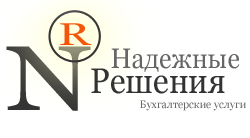 ООО "Надежные решения" - компания, специализирующаяся на ведение бухгалтерского и налогового учета.
Решение проблемы бухгалтерского и налогового учета - договор с нашей компанией
Работаем в соответствии с договором
Заключаем договор
Проводим анализ учета, сверки с налоговой по налогам и сборам, а так же по сданной отчетности и по результатам устраняем проблемы
Согласовываем стоимость и вид взаимодействия
Выясняем данные по организации (вид деятельности, система налогообложения, количество документов,набор необходимых услуг и т.п.)
Как мы работаем
Наши расценки подбираются индивидуально для каждого Заказчика и доступны всем, даже начинающим предпринимателям и компаниям.
Мы подходим индивидуально к потребностям наших Заказчиков и согласовываем с ними удобный для них формат работы.
Заключая договор с нами, Вы получаете целый штат бухгалтеров высокой квалификации и сможете консультироваться со специалистами о налоговых последствиях принимаемых Вами решений, вырабатывать наиболее оптимальные  пути решения сложных ситуаций.
Мы гарантируем высокое качество наших услуги и в случае, если по каким-либо причинам не удастся доказать правильность нашей позиции при проверке, то финансовые последствия ошибок при ведении учета (пени, штрафы и т.д.), будут в полном объеме Вам компенсированы.
Почему именно мы?
Мы работаем 10 лет и за это время наши Заказчики не имели проблем с налоговыми органами при проверках.
Нашими Заказчиками на сегодняшний день является более 50 компаний.
Для наших Заказчиков работает более 10 человек опытных бухгалтеров-специалистов в различных областях бухгалтерского и налогового учета.
20% наших Заказчиков пришли к нам из других аутсорсинговых компаний и работают с нами, отмечая более высокий уровень компетенции и решения вопросов.
20 компаний обслуживаются у нас более 8 лет.
В течение последних 3-х лет мы не даем рекламу - новые Заказчики приходят к нам по рекомендации тех, кто уже пользовался нашими услугами.
Несколько фактов
Конечно нет. Ведь верить просто словам нельзя, а значит нужно попробовать начать с нами сотрудничество и убедиться в том, что аутсорсинг от «Надежных решений» - это действительно надежное и правильное решение Ваших проблем с бухгалтерским, налоговым и кадровым учетом.
Можно ли доверять нашей презентации?
Возможность делать сразу правильно и выгодно, а не исправлять последствия необдуманных решений
Время на развитие  бизнеса
Деньги от развития бизнеса и экономии на штрафах, пенях, налогах
Спокойствие и уверенность в общении  контролирующими органами (налоговой, фондами, инспекциями)
Что Вы получите, заключив договор с нами?
Тариф "Эконом"

от 5000 руб/мес

Обработка первичных документов, составлении отчетности
Тариф "Стандарт+"

 от 20000 руб/мес 

Обработка первичных документов, составление отчетности, расчет заработной платы и отклонений по ней, кадровый учет, консультирование, предоставление образцов документов, сверки, ведение банк-клиента, хранение и архивирование документов
Тариф VIP

От 60000 руб/мес

Постановка бухгалтерского, налогового, кадрового, управленческого учета. Подготовка и сдача отчетности. Обработка и создание первичных документов, разработка форм внутреннего учета, проверка договоров с точки зрения учета и финансовых условий. Предварительный анализ сделок. ВЭД в полном объеме.
Стоимость наших услуг (некоторые тарифы)
Спасибо за внимание!
Надеемся на долгое сотрудничество!